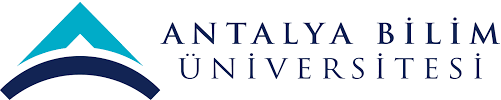 2018 YILI NİSAN-EKİM YGG SUNUMUİNŞAAT MÜHENDİSLİĞİ BÖLÜM SÜRECİ15/11/2018
1
SWOT ANALİZİ
2
SWOT ANALİZİ
3
PAYDAŞ BEKLENTİLERİ
4
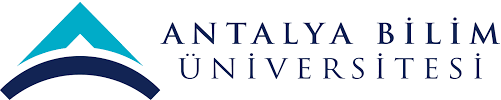 SÜREÇ PERFORMANS GÖSTERGELERİ (SPİK)
5
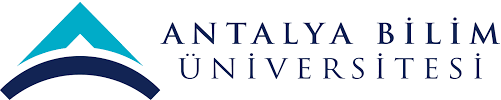 KALİTE FAALİYET PLANLARI
6
KALİTE FAALİYET PLANLARI
7
KALİTE FAALİYET PLANLARI
8
KALİTE FAALİYET PLANLARI
9
KALİTE FAALİYET PLANLARI
10
KALİTE FAALİYET PLANLARI
11
KALİTE FAALİYET PLANLARI
12
RİSK ANALİZİ
13
RİSK ANALİZİ
14
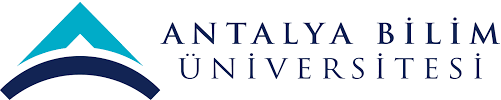 MEMNUNİYET ÖLÇÜM SONUÇLARI
15
DÜZELTİCİ FAALİYETLER
DF FORM NO: 2018-0170
SPİK dosyası Akademik Kaplumbağa şemasına göre düzenlenmiştir.  (Geçici Faaliyet)
SPİK ve Kaplumbağa Şemasının iç denetim öncesi kontrol edilmesi  (Kalıcı Faaliyet)					

DF FORM NO: 2018-0171
Risk Analizi dosyasında gerçekleştirilmesi önerilen planları yapacak sorumlulara bilgilendirme ve termin tarihleri bildirilmiştir. (Geçici Faaliyet)
Risk Analizlerinin her ay kontrolünün yapılması (Kalıcı Faaliyet)	


DF FORM NO: 2018-0172
AAP istenilen formata uygun olarak hazırlanmıştır. (Geçici Faaliyet)
Tüm öğretim görevlileri planladığı ve gerçekleştirecekleri tarihleri belirleyecektir. (Kalıcı Faaliyet) 

DF FORM NO: 2018-0173
Ödemelerin yapılmasıyla sertifikaların alınması (Geçici Faaliyet)
Sertifikaların gelmesiyle birlikte ilgili düzenlemeler yapılacaktır.	(Kalıcı Faaliyet)
16
17
18
19
20
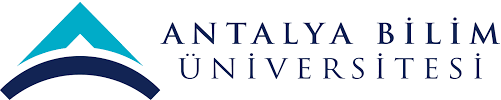 GELEN ŞİKAYETLER VE SONUÇLARI
Buraya ilk Nisan-Ekim aralığında sürecinizle ilgili gelen şikayetleri ve sonuçların tablo halinde yazınız
21
İÇ DENETİMLER
22
23
24
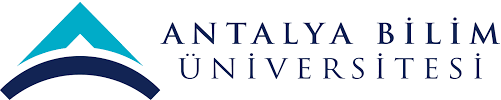 KAYNAK İHTİYACI
1)Bölüm kadrosunun genişletilmesiyle sürecin diğer iş akışlarını etkilemesi engellenmelidir.

2)KYS yönetimi için bir yazılım çözüm kullanılmalıdır. Bu sistemler verimliliği artıracaktır.
25
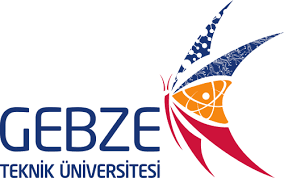 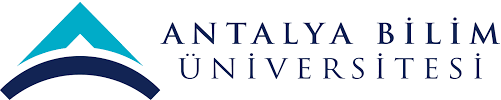 SÜREKLİ İYİLEŞTİRME ÖNERİLERİ
26
TEŞEKKÜRLER
27